Муниципальное бюджетное дошкольное 
образовательное учреждение города Иркутска детский сад №15
Мастер класс 
«Гроздья рябины»(в технике квиллинг)
Подготовила воспитатель 
I квалификационной категории 
Полухина  Алла Федоровна
Квиллинг (англ. quilling; от quill «птичье перо»), также известен как бумагокручение — искусство изготовления плоских или объёмных композиций из скрученных в спиральки длинных и узких полосок бумаги.
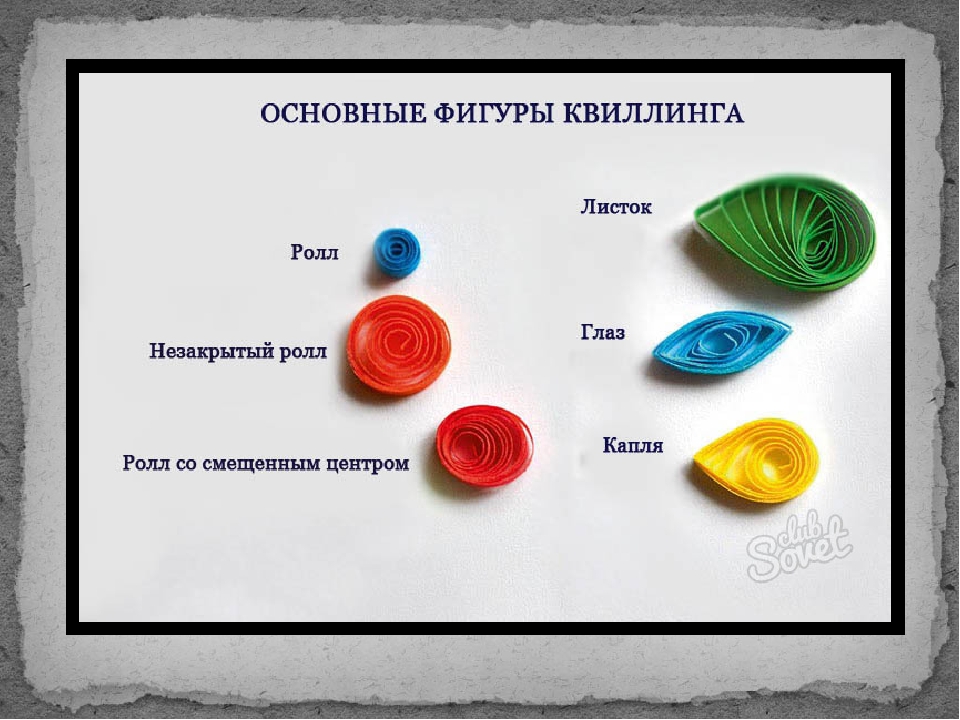 Нам потребуется
клей пва или клей-карандаш, ножницы, зубочистка для скручивания или инструмент для квиллинга
цветные полоски для квиллинга(зеленая, оранжевая, красная, коричневая). 
клеевые стразы
цветной картон
рамка для картины
Алгоритм  выполнения работы
1.Скрутите из красных и оранжевых полос 35-40 роллов. 
Это ягодки рябинки.

2. *Скрутите из зеленых полос 35 свободных роллов и сожмите 
противоположные стороны (форма глаза) 
  *и 25 двухцветных роллов оранжево-зеленого цвета 
( используйте  зеленые полоски и оранжевые полоски 
Разного цвета в одном ролле, склеивая их концами, в одну полоску). Это листочки.

3.*Берем полоску коричневого цвета, начинаем её скручивать это основная ветка рябины, 
*к ней приклеиваем 6 скрученных веточек по 6см на них приклеиваем листочки. 
*4 полоски коричневого цвета сгибаем пополам и приклеиваем под основной веткой это веточки, на которые будут крепиться ягодки рябинки.
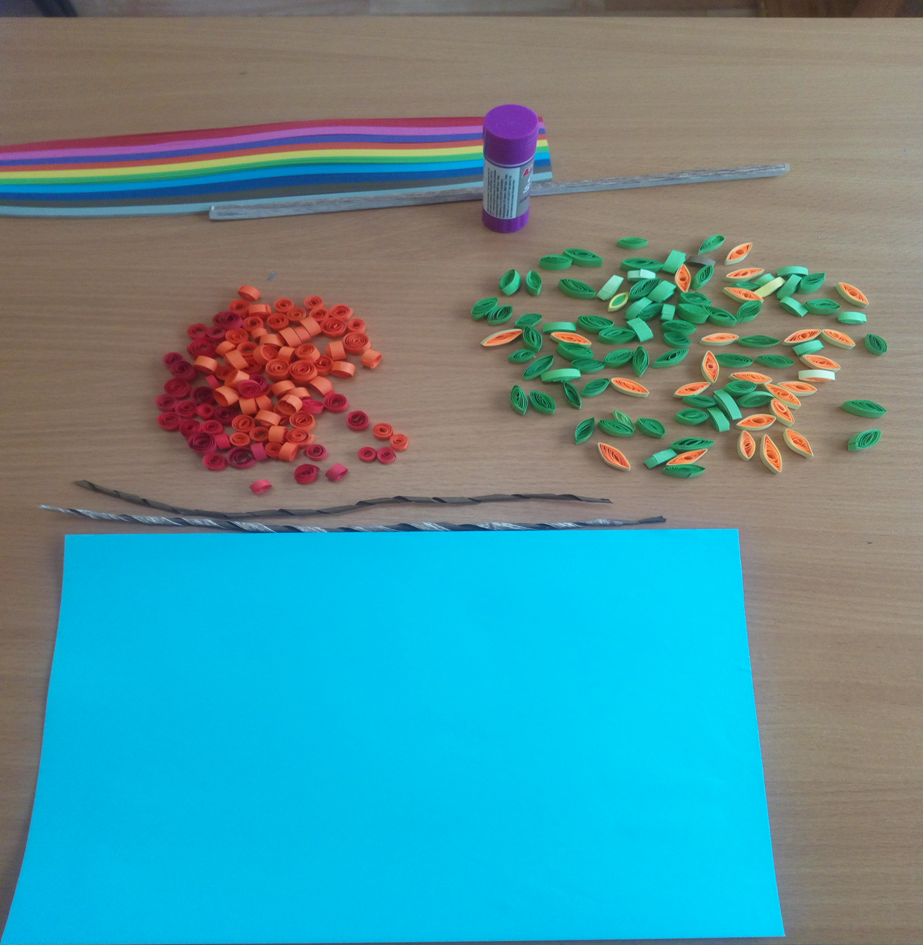 Все готово для сборки. Приклеиваем ягодки к веточке. Получилась гроздь  рябины.  К скрученной веточке приклеиваем  листочки 9-10шт - получился лист рябины.
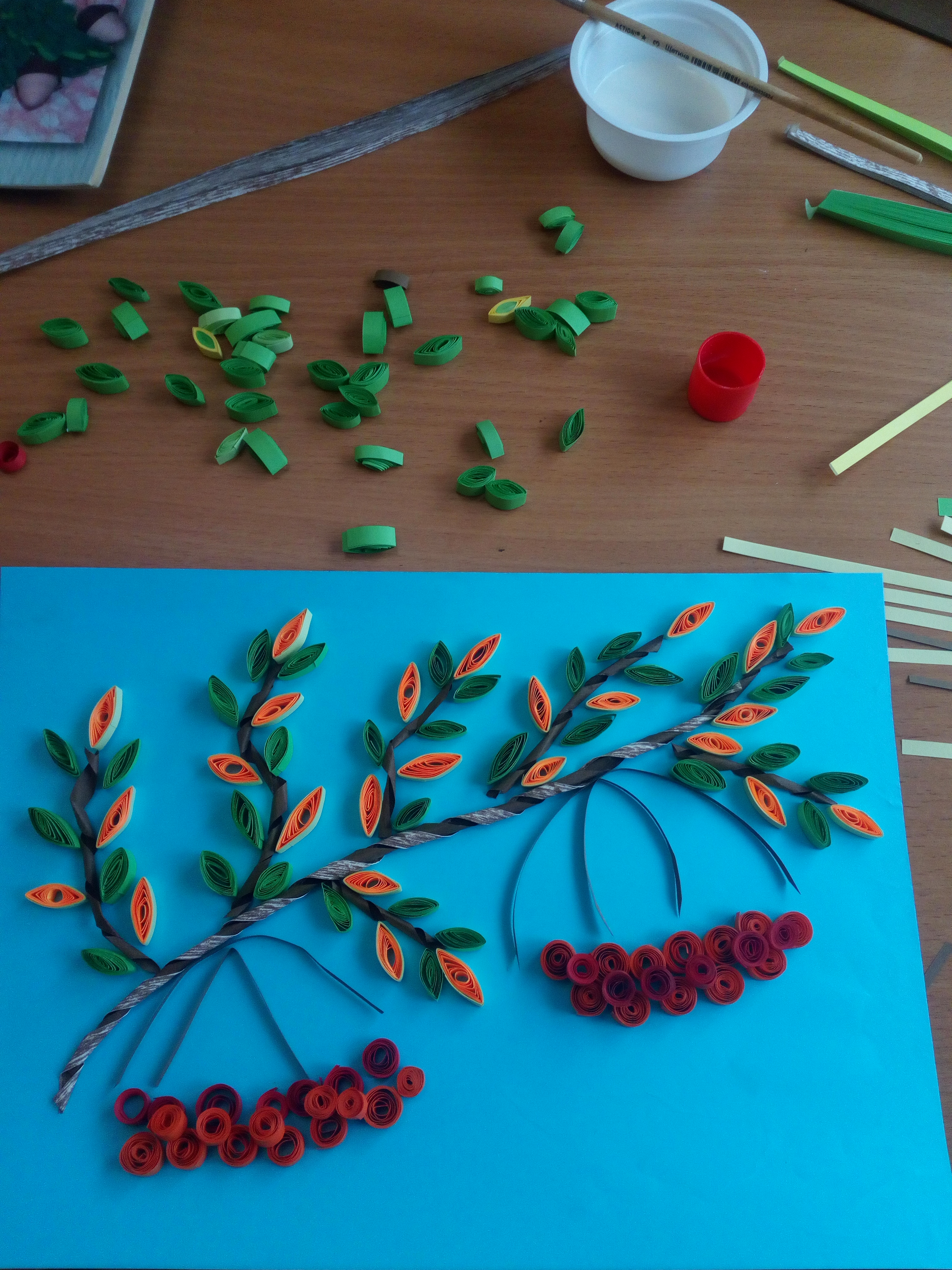 Украшаем стразами
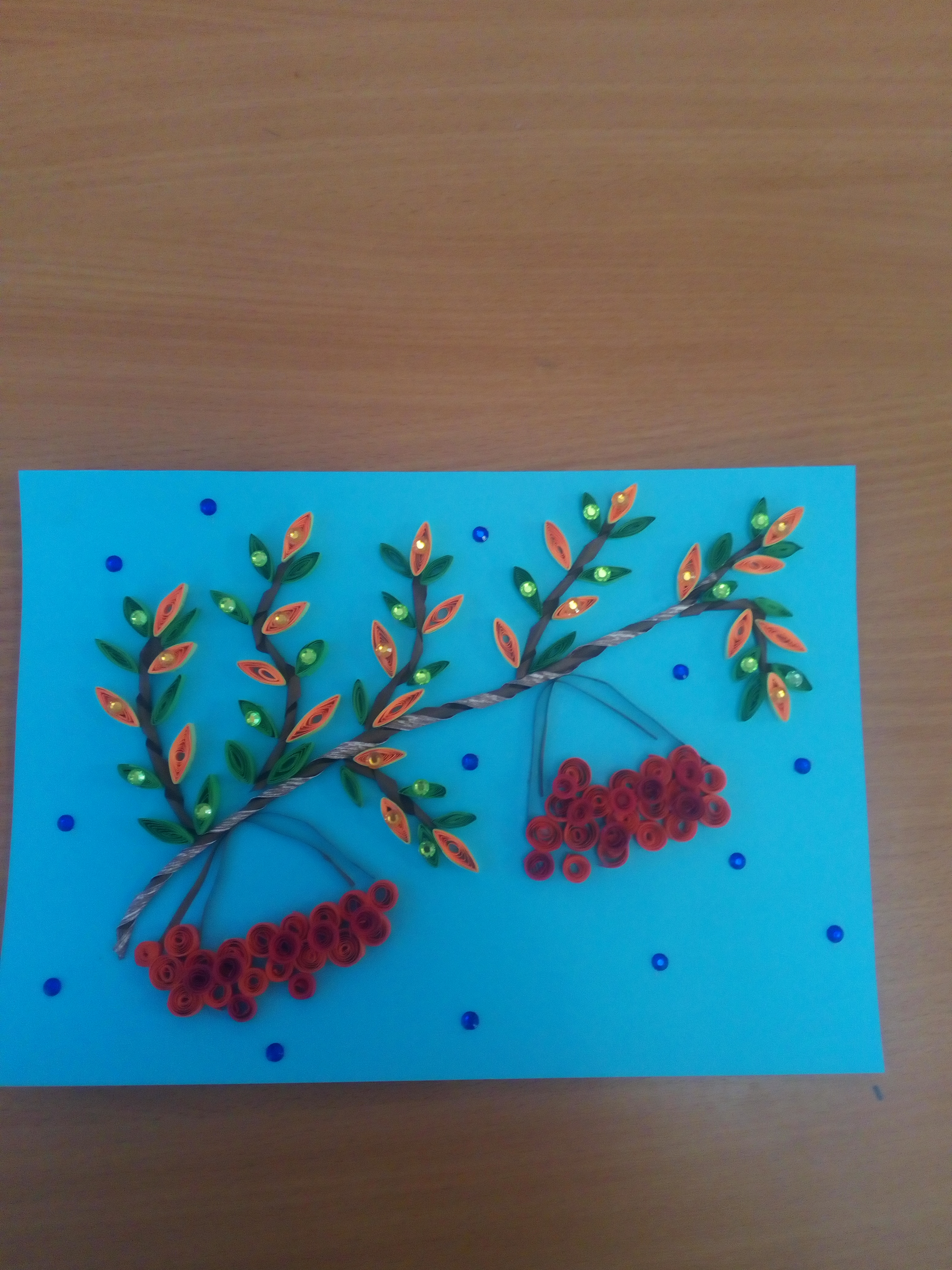 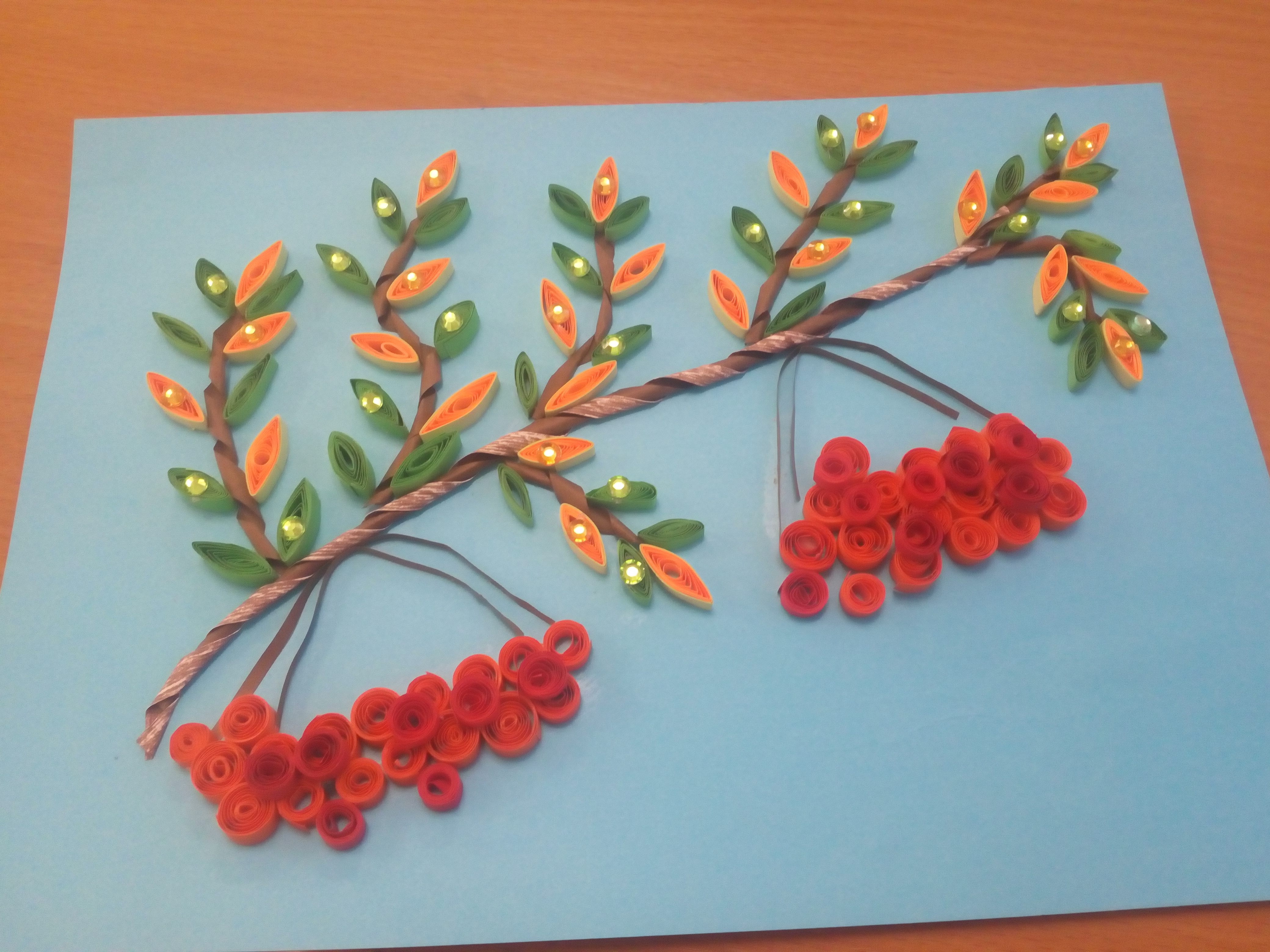 Помещаем работу в рамку
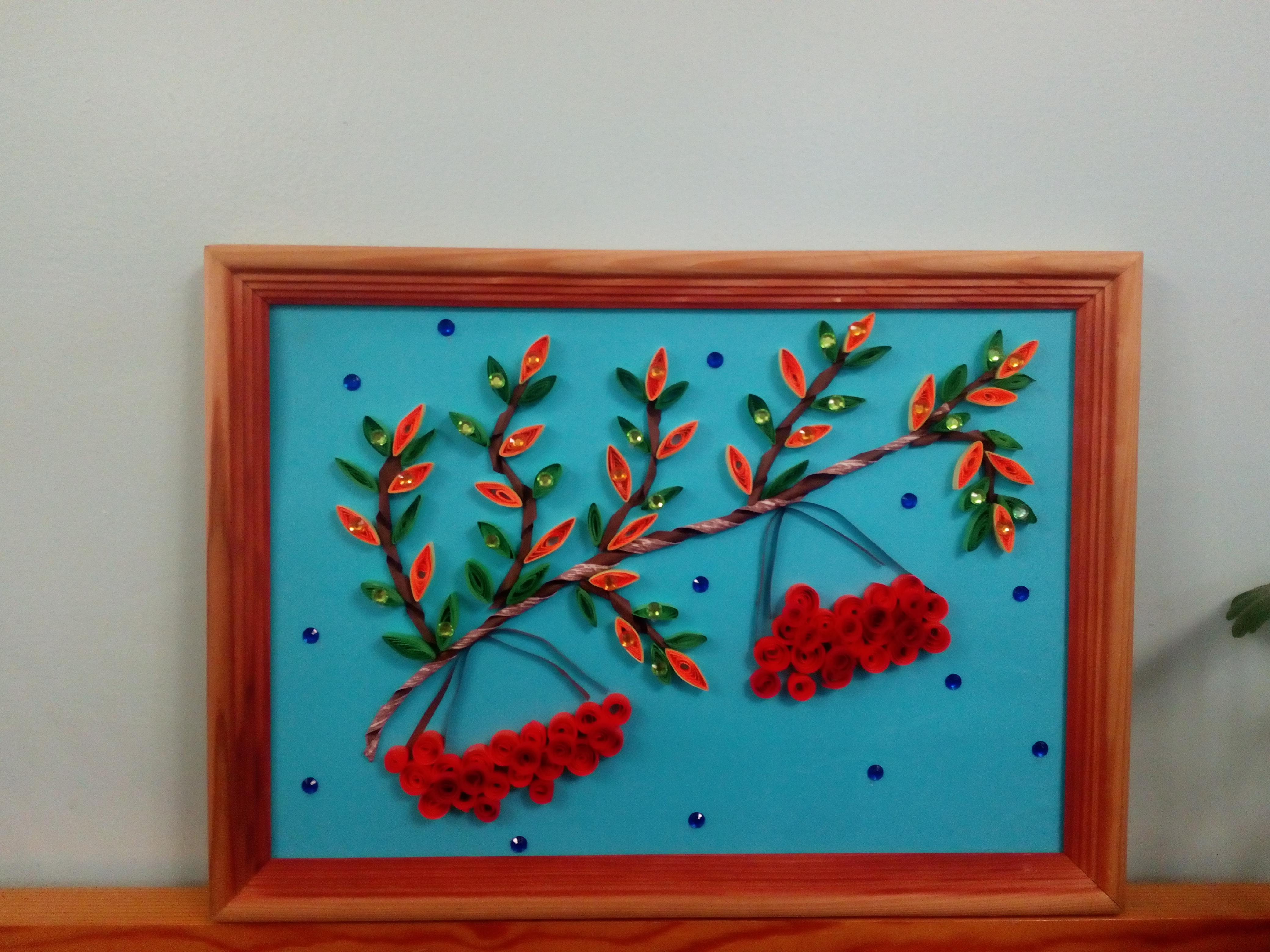